Introdução aos Sistemas Digitais
GSI008 – Sistemas Digitais
Universidade Federal de Uberlândia
Faculdade de Computação
Prof. Dr. rer. nat. Daniel D. Abdala
Apresentação
GSI008 – Sistemas Digitais
Fundamentação básica acerca da eletrônica digital que rege todos os processos computacionais;
Entendimento deste conteúdo facilitará o aprendizado dos demais conteúdos previstos no curso de BSI.
Prof. Dr. rer. nat. Daniel Duarte Abdala
2
Sistema de Avaliação
Três provas (P1 , P2 e P3 )valendo 30% da nota final, cada;
10% da nota será atribuída as listas de exercícios e roteiros de laboratório;
A nota final para o aluno é calculada pela seguinte equação:



Uma prova substitutiva será aplicada para os alunos que se enquadrarem nos casos previstos nas normas de graduação.
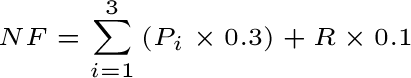 Prof. Dr. rer. nat. Daniel Duarte Abdala
3
Roteiros
Acessíveis a partir de:www.facom.ufu.br/~abdala/GSI008
Imprimir o roteiro antes de cada aula de laboratório;
Entregar ao final da aula;
Roteiros a mão não serão aceitos.
Prof. Dr. rer. nat . Daniel Duarte Abdala
4
O Processo de Abstração em SD
Abstração 
Digital
Natureza
Equações de maxwell
Leis Físicas
LDA
transistores
observações e 
medidas
V= RxI
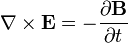 Abstração
Combinacional
Abstração
Sequencial
Abstração Conj. 
de Instruções
Abstração 
Arquiteturas
Abstração 
Linguagens
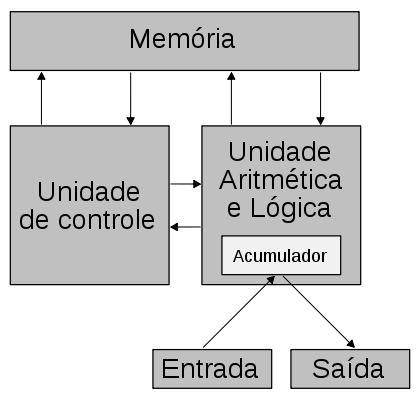 f
MOV A,1
ADD A,#10
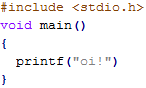 f
Prof. Dr. rer. nat . Daniel Duarte Abdala
5
Sistemas Digitais e Sistemas de Informação
Porquê estudar SD em um curso de BSI?
O computador é um sistema digital
Entender SD auxilia na programação de computadores
Desenvolvimentos efetivos em computação ubíqua requerem conhecimentos de SD
Sistemas de informação frequentemente devem ser interfaceados com outros sistemas
Sistemas Embarcados e Sistemas Reconfiguráveis – (“Hardware Softening”)
Prof. Dr. rer. nat . Daniel Duarte Abdala
6
Grandezas Elétricas
Corrente elétrica (Ω);
Tensão Elétrica (v);
Resistividade Elétrica (A);
Capacitância Elétrica (farad);
Potência Elétrica (w);
Indutância Elétrica (L).
Prof. Dr. rer. nat . Daniel Duarte Abdala
7
Eletricidade: Intuição
1Coulomb = 6.25x1018 elétrons
1Litro
corrente
Δh = 
diferença de potencial
Prof. Dr. rer. nat . Daniel Duarte Abdala
8
Movimentação de Elétrons Livres
+
+
–
–
–
+
+
–
–
+
–
–
–
+
+
–
–
+
–
–
+
–
+
+
–
–
–
+
+
+
+
–
–
–
+
+
–
+
–
Íons
positivos
Íons
negativos
Prof. Dr. rer. nat . Daniel Duarte Abdala
9
Lei De Ohm
Georg Simon Ohn (1787-1854)
Afirma que, para um condutor mantido à temperatura constante, a razão entre a tensão entre dois pontos e a corrente elétrica é constante. Essa constante é denominada de resistência elétrica.
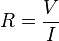 Prof. Dr. rer. nat . Daniel Duarte Abdala
10
Resistores
Prof. Dr. rer. nat . Daniel Duarte Abdala
11
Resistores
Impõem uma resistência ao fluxo dos elétrons;
Em geral a resistência gera calor;
Princípio básico de lâmpadas incandescentes,  chuveiros, aquecedores, etc.
calor
corrente
Resistência
Prof. Dr. rer. nat . Daniel Duarte Abdala
12
Cálculo de Resistores
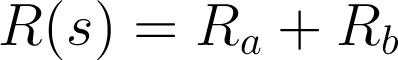 Série:

Paralelo:
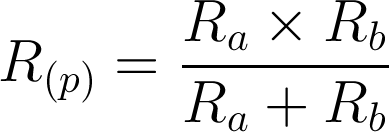 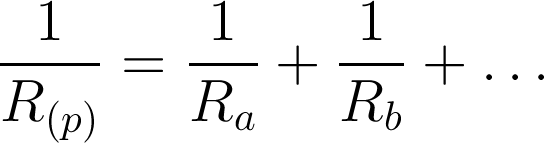 Prof. Dr. rer. nat . Daniel Duarte Abdala
13
Exemplos
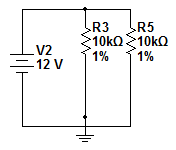 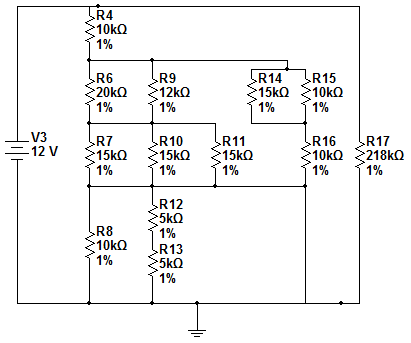 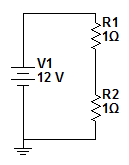 Prof. Dr. rer. nat . Daniel Duarte Abdala
14
Capacitores
+
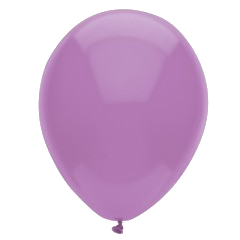 e
e
e
e
e
e
e
e
e
e
e
e
e
e
e
e
e
e
eletrolítico
e
e
e
e
e
e
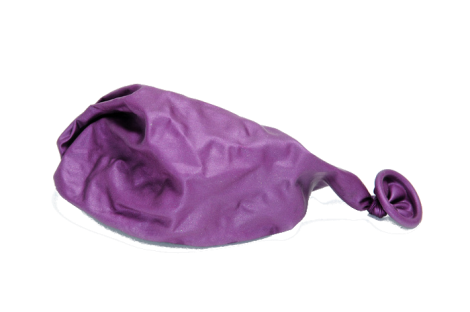 Prof. Dr. rer. nat . Daniel Duarte Abdala
15
Lista básica de Componentes
Existem muitos outros;
Os componentes listados ao lado compõem a lista básica dentre todos os componentes de interesse para esta disciplina;
Estes são, do ponto de vista de Sistemas Digitais componentes auxiliares. O foco principal concentrar-se-á em Circuitos Integrados e Portas Lógicas.
Prof. Dr. rer. nat . Daniel Duarte Abdala
16
SD e Telecomunicações
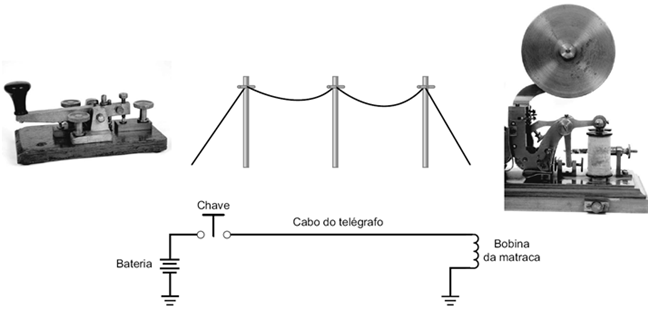 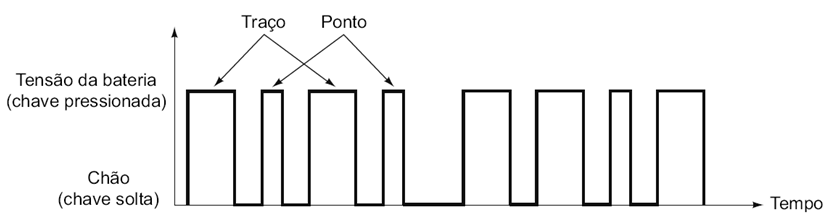 Prof. Dr. rer. nat . Daniel Duarte Abdala
17
*Figuras extraídas do livro “Sistemas Digitais”, Tocci et al.
O Mundo dos 0’s e 1’s
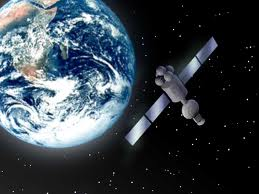 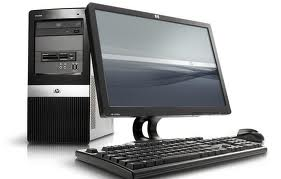 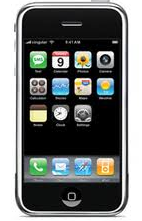 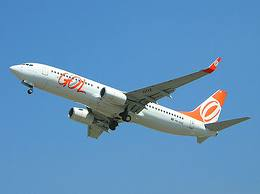 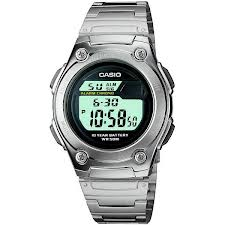 edge positivo
edge negativo
v
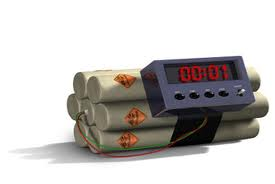 t
Prof. Dr. rer. nat . Daniel Duarte Abdala
18
Sinais Discretos vs Contínuos
f
f
X
Y
X
Y
v
v
Infinitos possíveis valores mensuráveis a qualquer momento;
Complexo;
Suscetível a ruídos.
No de possíveis valores finito, mensuráveis em intervalos específicos;
Relativamente simples;
Tolerância a ruídos.
t
t
Prof. Dr. rer. nat . Daniel Duarte Abdala
19
Lógica e Matemática Digital
Apenas dois valores lógicos (0’s e 1’s)
Como representar quantidades apenas com 0’s e 1’s?

Próximas Aulas:
Lab:		Eletrônica básica
Teoria:	Sistemas Numéricos Posicionais!
Prof. Dr. rer. nat . Daniel Duarte Abdala
20
Pro Lar
Leitura: (Tocci) 1.1 até 1.3 (pgs. 1-9)
Exercícios: (Tocci): 	E={1.2, 1.2}
Prof. Dr. rer. nat . Daniel Duarte Abdala
21
Bibliografia Comentada
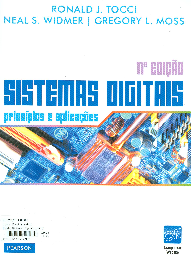 TOCCI, R. J., WIDMER, N. S., MOSS, G. L. Sistemas Digitais – Princípios e Aplicações. 11ª Ed. Pearson Prentice Hall, São Paulo, S.P., 2011, Brasil.



CAPUANO, F. G., IDOETA, I. V. Elementos de Eletrônica Digital. 40ª Ed. Editora Érica. 
São Paulo. S.P. 2008. Brasil.
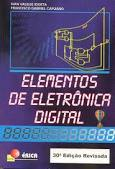 Prof. Dr. rer. nat . Daniel Duarte Abdala
22